Chapter 13Fundamental Equilibrium Concepts
OpenStax Chemistry
Joseph DePasquale
1
Ch. 13 Outline
13.1 Chemical Equilibrium

13.2 Equilibrium Constants

13.3 Shifting Equilibria: Le Châtelier’s Principle

13.4 Equilibrium Calculations
13.1 Chemical Equilibrium
Thus far you have been taught to think of reactions occurring primarily in the forward direction. 


But all chemical reactions, to some degree, are reversible. 


Reactions with an appreciable reverse reaction are often best represented as a chemical equilibirum.

		       N2O4 (g)   ⇌   2NO2 (g)
N2O4 (g)    ⇌    2NO2 (g)
NO2 is brown
N2O4 is colorless
When N2O4 is placed in a closed container at 100 °C, a reddish-brown color develops due to the the formation of NO2.
The forward reaction occurs. 

As NO2 builds up, it can react to form N2O4
The reverse reaction occurs. 

At equilibrium the amounts of both reactants and products stop changing.
Establishment of Equilibrium
N2O4 (g)    ⇌    2NO2 (g)
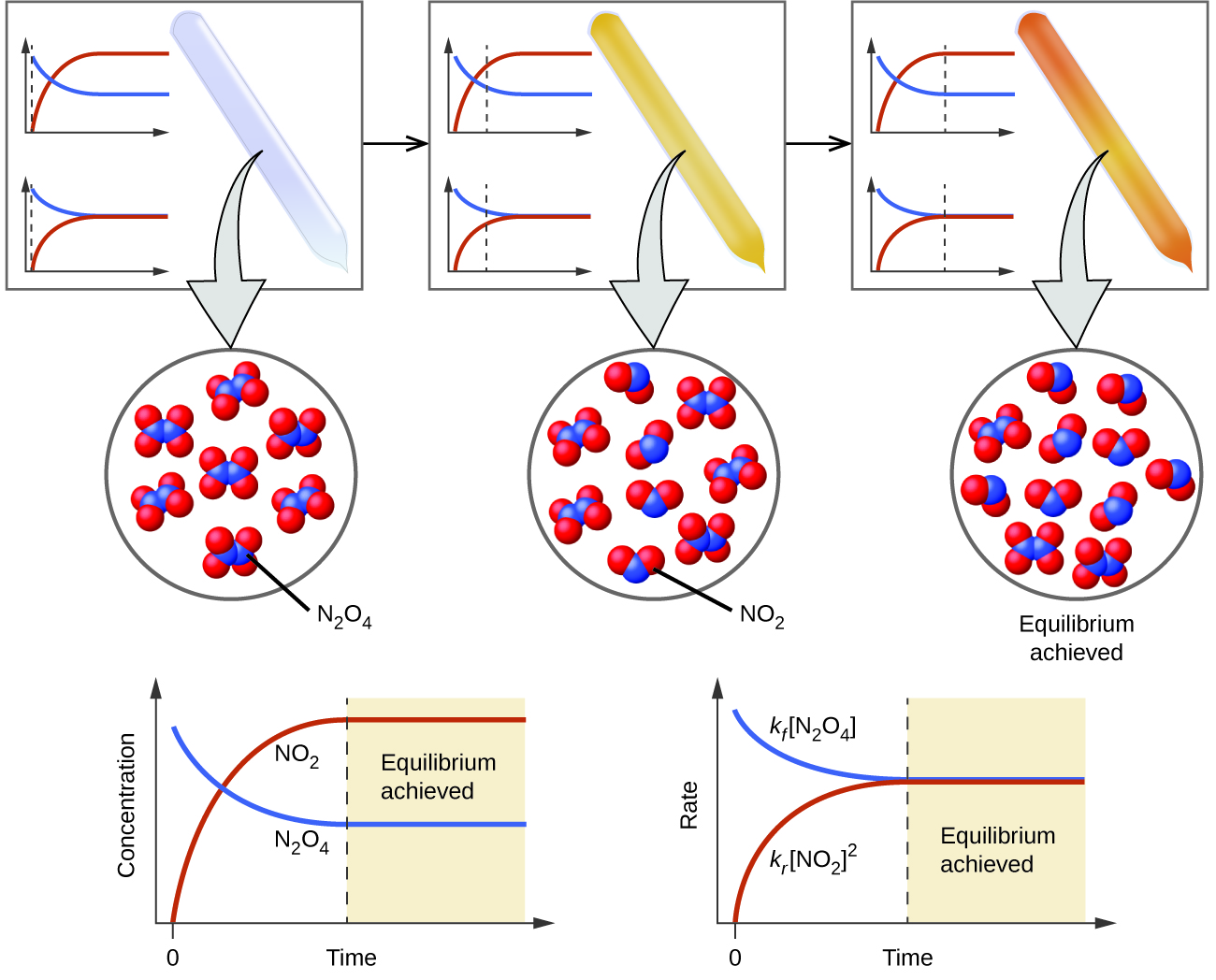 Establishment of EquilibriumN2O4 (g)   ⇌   2NO2 (g)
The rate of the forward reaction starts out fast, but slows down as the concentration of N2O4 decreases. 

The rate of the reverse reaction starts out slow, but speeds up as the concentration of NO2 increases. 

Once the rates of both reactions are equal, equilibrium is established. 
No further changes in concentration of either gas occurs unless the temperature or the volume of the container is changed.
6
Establishment of Equilibrium
N2O4 (g)    ⇌    2NO2 (g)
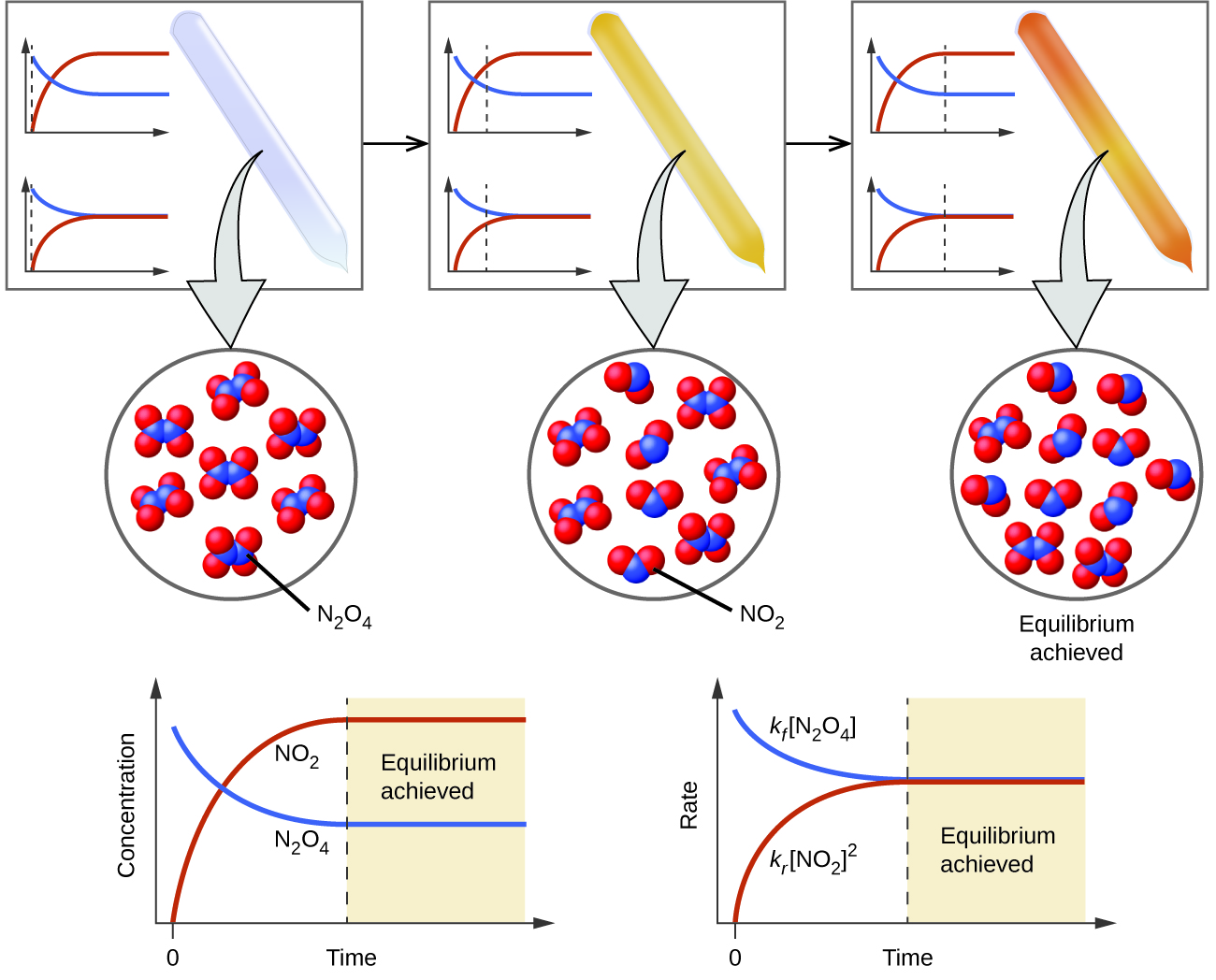 Forward Rxn
Reverse Rxn
Common Equilibrium Misconceptions
1) The amount of reactants and products are ordinarily not equal to each other at equilibrium.

2) Although the amount of reactants
and products remain constant
at equilibrium. The system is
not static at equilibrium. 
Chemical Equilirbium 
is a Dynamic Process.
N2O4 (g) ⇌ 2NO2 (g)
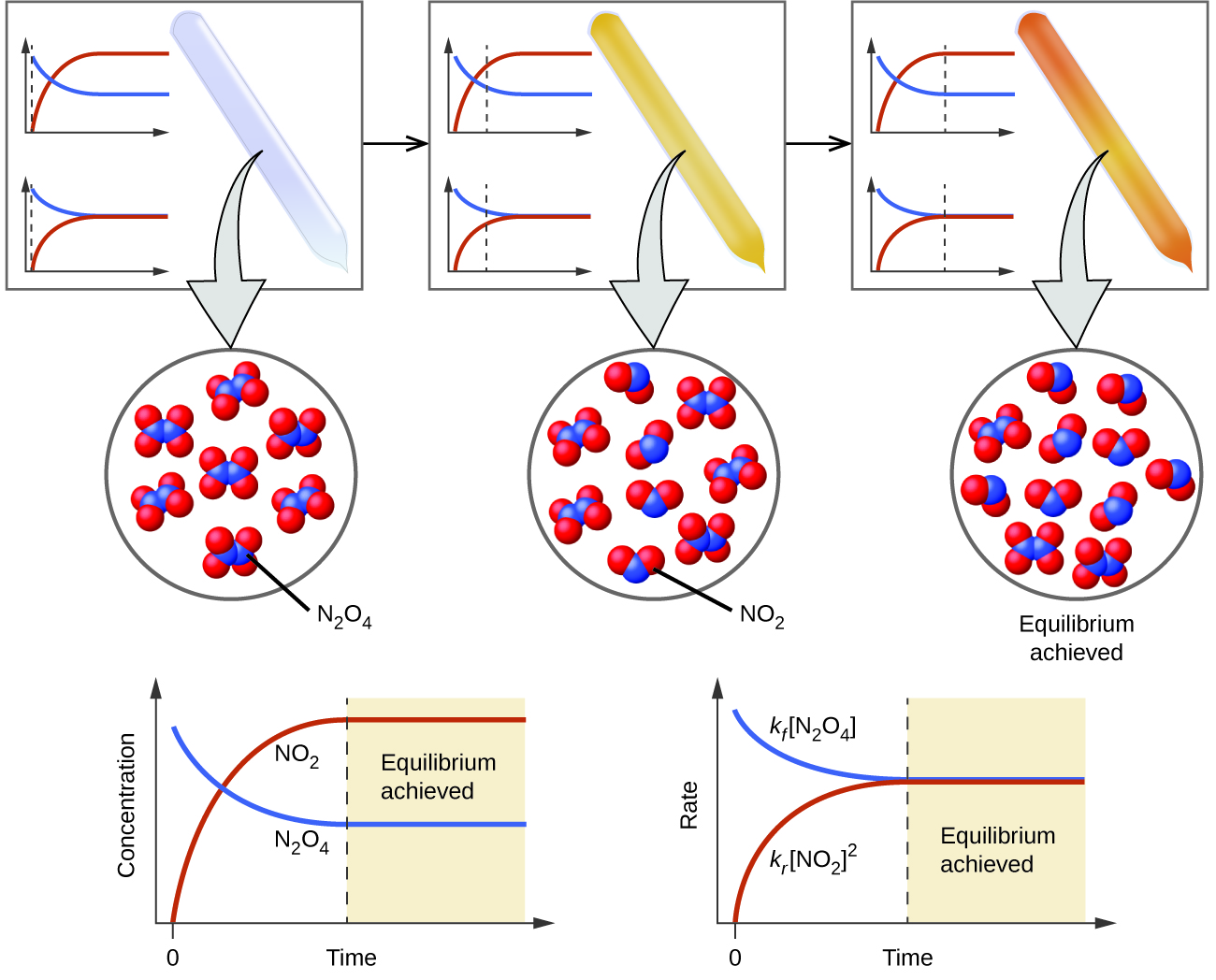 13.2 Equilibrium Constants
The symbol, ⇌ , placed between reactants and products is used to designate reversible reactions.


  The Reaction Quotient, Q, allows us to mathematically express the amounts of reactants and products present at any point in a reversible reaction.
The Reaction Quotient, Q
Consider the general reaction
		aA  + bB    ⇌   cC  + dD 

A, B, C, D are either gases or aqueous species. 
a, b, c, d are the coefficients in the balanced equation

When using amounts expressed in concentration, the reaction quotient is called Qc.
The Concentration Reaction Quotient, Qc
aA  + bB    ⇌   cC  + dD




All concentrations must be expressed in Molarity
Product concentrations are in the numerator (multiplied together).
Reactant concentrations are in the denominator (multiplied together). 
Each concentration is raised to the power of its coefficient from the balanced equation.
The Value of the Reaction Quotient, Q
The numeric value of Qc for a given reaction can vary prior to equilibrium. 

 The value of Qc depends on the concentration of products and reactants present at that particular moment. 

We can calculate Qc at any point in a reaction. 

We will often calculate Qc at the start of the reaction using initial concentrations.
The Value of the Reaction Quotient, Q
aA  + bB    ⇌   cC  + dD 

If we start the reaction by mixing only reactants.
[C] and [D] = 0



As the reaction proceeds the value of Qc increases.
The Value of the Reaction Quotient, Q
If given enough time the reaction will eventually reach equilibrium.

At equilibrium the concentration of products and reactants no longer change.

Therefore the value of Qc no longer changes. 

	aA  + bB    ⇌   cC  + dD
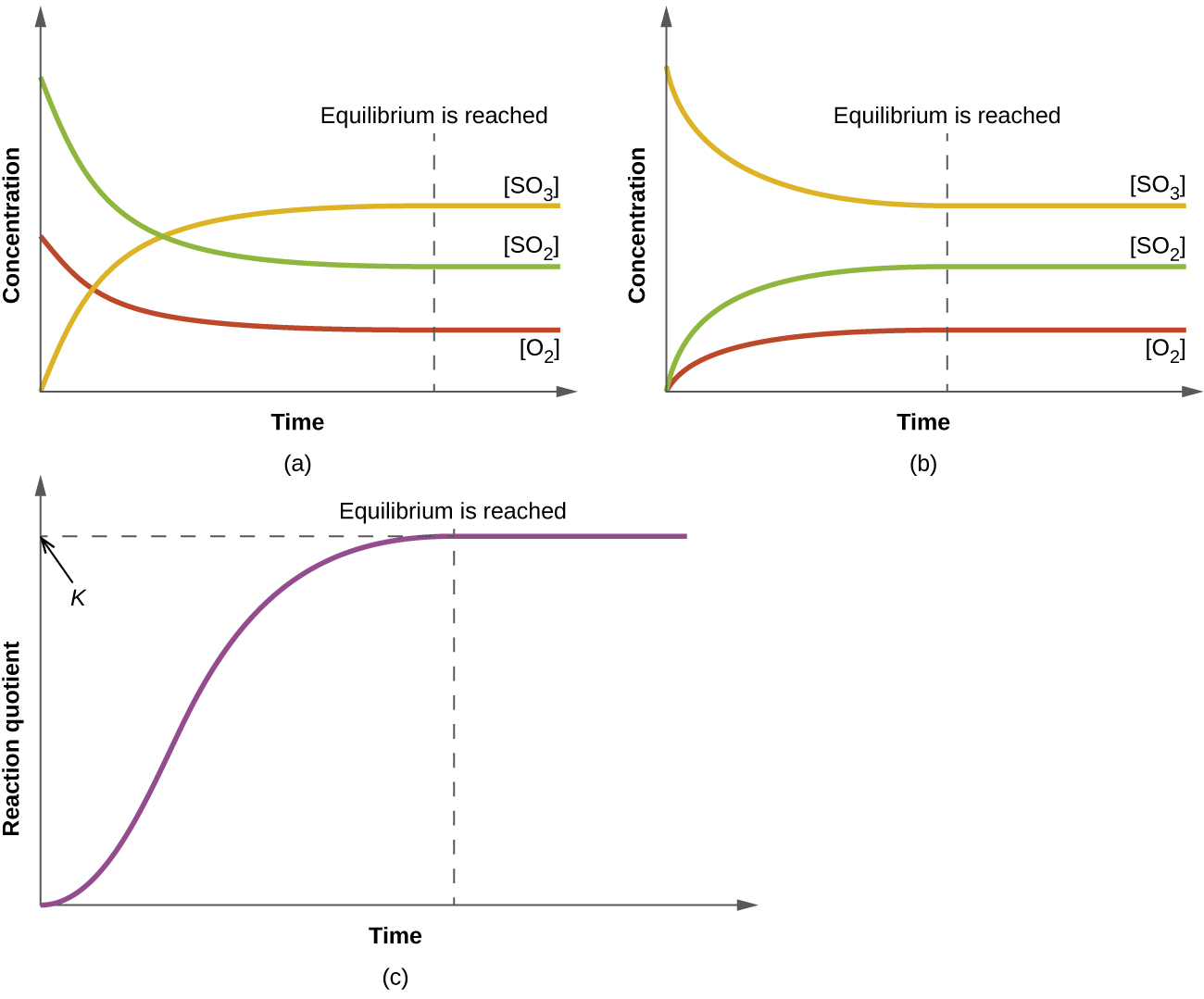 The Equilibrium Constant, K
Law of Mass Action: When a reaction has achieved equilibrium at a given temperature, the reaction quotient   always has the same value. 

The value of Q when the reaction is at equilibrium is called the equilibrium constant (K).
			aA  + bB    ⇌   cC  + dD
DO NOT CONFUSE WITH THE KINETIC RATE CONSTANT (k)!
Q and K
aA  + bB    ⇌   cC  + dD 





The Equilibrium Constant (K) has the same form as the reaction quotient (Q). 
For K the concentrations must be those at equilibrium!
For Q the concentrations can be those at any point in the reaction, not necessarily when at equilibrium!
The Equilibrium Constant (K)
The value of the equilibrium constant is independent of the starting amounts of reactants and products.

The value of the equilibrium constant is dependent on the temperature of the system. 

The magnitude of an equilibrium constant indicates the extent of a reaction. 

K and Q are unitless values.
The Magnitude of the Equilibrium Constant
If K is very small, the mixture contains mostly reactants at equilibrium.

If K is very large, the mixture contains mostly products at equilibrium.


The value of K gives no indication as to whether the reaction is fast or slow.
Q, K, and the Direction of Reaction
aA  + bB    ⇌   cC  + dD 



A system that is not at equilibrium will proceed in the direction that establishes equilibrium.

By comparing Q to K, it is possible to determine which direction the system will proceed to achieve equilibrium.
Q, K, and the Direction of Reaction
aA  + bB    ⇌   cC  + dD 

When Q < K


When Q > K


When Q = K
CO(g)  +  H2O(g)   ⇌   CO2(g)  +  H2(g) 

There are many ways to approach the equilibrium state.




The value of the equilibrium constant is independent of the starting amounts of the reactants and products.
Mixture 1: Start with just CO and H2O
Mixture 2: Start with just CO2 and H2
Mixture 3: Start with CO, H2O, CO2 and H2
CO(g)  +  H2O(g)   ⇌   CO2(g)  +  H2(g)
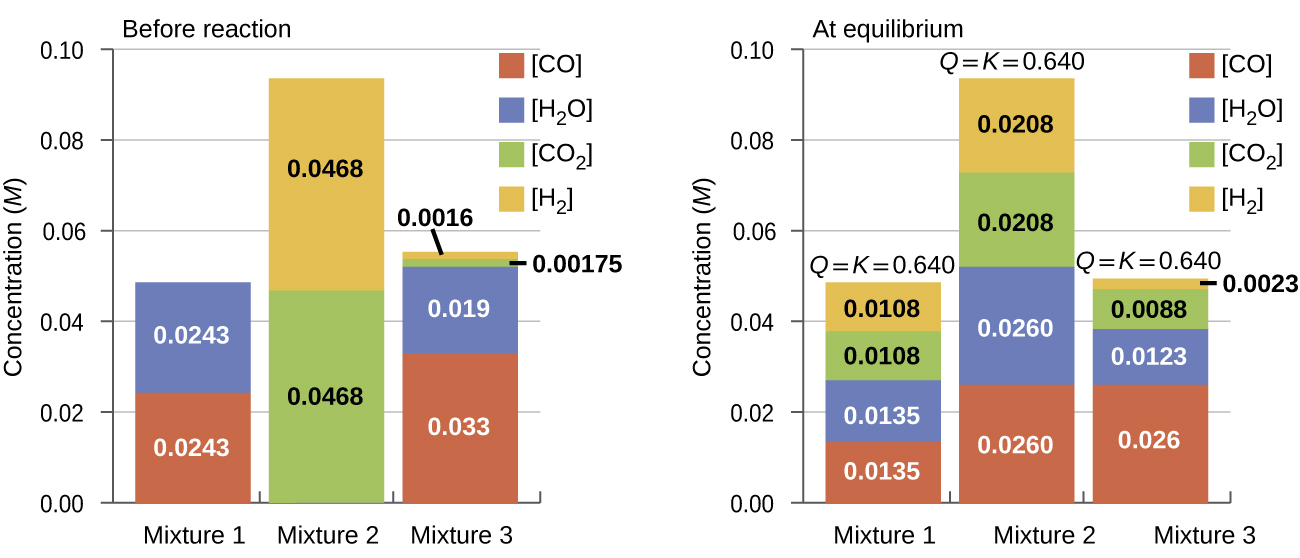 CO(g)  +  H2O(g)   ⇌   CO2(g)  +  H2(g)
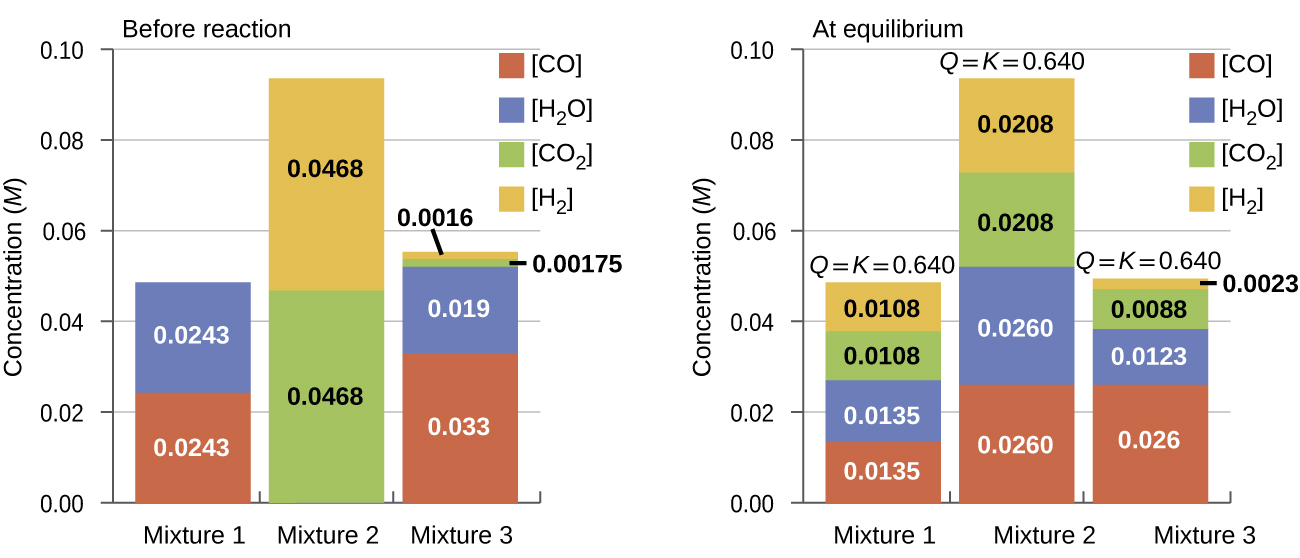 Homogenous Equilibrium
A homogenous equilibrium is one in which all of the reactants and products are present in the same phase.

Most commonly, reactants and products are either in the aqueous or gas phase.

Most of the equilibrium thus far have been homogenous.

All aqueous and gas phase species appear in the Kc expression.
Homogenous Equilibria
HF(aq)  +  H2O(l)     ⇌   H3O+(aq) +  F-(aq) 





C2H6(g)    ⇌   C2H4(g) +  H2(g)
Gaseous Chemical Equilibria
For a gaseous chemical equilibrium ONLY

		    aA (g) + bB (g)    ⇌   cC (g) + dD (g)

The partial pressure of each gas (in atm) can be used instead of concentration in the Q and K expressions. 

The partial pressure of a gas is directly proportional to its concentration.
Gaseous Chemical Equilibria
The partial pressure of each gas (in atm) can be used instead of concentration in the Q and K expressions. 

		aA (g) + bB (g)    ⇌   cC (g) + dD (g)
Kc and Kp
Kp designates an equilibrium constant derived using partial pressures (in atm)

Kc designates an equilibrium constant derived using concentrations (M). 

The relationship between Kc and Kp
Kc and Kp
Δng is the change in the number of moles of gas
R = 0.08206 L∙atm/mol∙K
T is temp. in Kelvin
Heterogeneous Equilibrium
Some reaction mixtures contain reactants and products that are in two or more different phases. These systems are called heterogeneous equilibrium. 

	 NH4Cl(s)  ⇌     NH3(g)  +  HCl(g)

Pure solids and pure liquids do not appear in the K expression. 

The position of equilibrium is independent of the amount of solid or liquid present, as long as at least some is present in the reaction mixture.
13.3 Shifting Equilibria: Le Châtelier’s Principle
Le Châtelier’s Principle:

When a chemical system at equilibrium is disturbed, it returns to equilibrium by counteracting the disturbance. 
At equilibrium Q = K.
The disturbance causes a change in Q.
The reaction will shift to re-establish Q = K.
We will consider three ways in which a chemical equilibrium can be disturbed.

	1) Adding or removing a reactant or product.

	2) Changing the pressure.

	3) Changing the temperature.
N2O4 (g) ⇌ 2NO2 (g)
Adding N2O4 will temporarily cause Q _____ K

The reaction will proceed in the _______________ direction to restore equilibrium. 

Adding NO2 will temporarily cause Q _____ K

The reaction will proceed in the _______________ direction to restore equilibrium.
N2O4 (g) ⇌ 2NO2 (g)
Removing N2O4 will temporarily cause Q _____ K

The reaction will proceed in the _______________ direction to restore equilibrium. 

Removing NO2 will temporarily cause Q _____ K

The reaction will proceed in the _______________ direction to restore equilibrium.
Adding or Removing a Reactant or Product
If a chemical equilibrium is disturbed by adding a reactant or product, the system will proceed in the direction that consumes part of the added species.

If a chemical equilibrium is disturbed by removing a reactant or product, the system will proceed in the direction that restores part of the removed species.

 The system responds in the way that restores equilibrium and therefore allows  Q = K again.
Adding or removing a pure liquid or solid
Adding or removing a pure liquid or solid has no effect on the system unless all of the liquid or solid is removed. 

 This is because pure liquids and solids do no appear in the equilibrium expression.
Pressure Changes
A change in pressure of a system at equilibrium will sometimes affect the position of the equilibrium. 

An effect in the position of the equilibrium will only occur when
The reaction contains gas phase species
And Δng is NOT equal to zero.
Volume/Pressure Changes
When a system is compressed, the total pressure momentarily increases, causing the reaction to proceed in the direction that decreases the total number of moles of gas.

When a system is expanded, the total pressure momentarily decreases, causing the reaction to proceed in the direction that increases the total number of moles of gas.
		N2O4 (g) ⇌ 2NO2 (g)

https://www.youtube.com/watch?v=pnU7ogsgUW8 
If the total number of moles of gas is the same on both sides of the equation, compression or expansion will have no effect on the equilibrium.
Changes in Temperature
If you increase the temperature you increase the heat. The equilibrium responds in a fashion that consumes the added heat.
Temperature and the Equilibrium Constant
Changing the temperature of a system results in a change in the value of the equilibrium constant.

If the forward reaction is exothermic, then K decreases as T increases.



If the forward reaction is endothermic then K increases as T increases.
Catalysts Do NOT Affect Equilibrium
A catalyst speeds up the rate of a reaction.

For reversible reactions, catalysts increase both the rate of the forward and reverse reaction.

Result: A catalyst causes the system to reach equilibrium more quickly.

But a catalyst does not affect the equilibrium concentrations or value of the equilibrium constant.
13.4 Equilibrium Calculations
Types of Equilibrium Calculations:
Calculation of an equilibrium constant.

Calculation of missing equilibrium concentration or partial pressure. 

Calculation of equilibrium concentrations (or partial pressures) from initial concentrations (or partial pressures).